Qari mill-Ktieb
tal-Atti tal-Appostli
Atti 11, 19-26
F’dak iż-żmien, dawk li kienu xterdu minħabba 
l-persekuzzjoni li kienet qamet minħabba Stiefnu waslu sal-Feniċja, sa Ċipru
u sa Antjokja, u ma kienu jxandru l-kelma lil ħadd ħlief lil-Lhud biss.  Imma xi wħud minnhom kienu minn Ċipru u minn Ċireni, u
dawn, meta ġew Antjokja, bdew ikellmu wkoll 
lill-Griegi u jxandrulhom 
l-Evanġelju tal-Mulej Ġesù. U id il-Mulej kienet
magħhom, u kbir kien 
l-għadd ta’ dawk li emmnu u daru lejn il-Mulej. 
L-aħbar ta’ dan waslet f’widnejn il-Knisja ta’
Ġerusalemm, u għalhekk bagħtu lil Barnaba sa Antjokja. Meta dan wasal u ra l-grazzja ta’ Alla, feraħ u beda jħeġġiġhom biex
jibqgħu b’rieda sħiħa magħqudin fil-Mulej. Għax hu kien raġel tajjeb, mimli bl-Ispirtu s-Santu u bil-fidi. U ġemgħa kbira ta’ nies
ingħaqdet mal-Mulej. Imbagħad Barnaba telaq lejn Tarsu jfittex lil Sawl, u, meta sabu, ħadu Antjokja. Għaddew sena sħiħa
flimkien fil-Knisja, u għallmu kotra kbira ta’ nies. Kien f’Antjokja li d-dixxipli għall-ewwel darba sejħulhom <Kristjani>.
Il-Kelma tal-Mulej
R:/ Irrodu ħajr lil Alla
Salm Responsorjali
R:/  Faħħru l-Mulej, intom ġnus kollha
Il-Mulej bena ’l Sijon fuq 
l-għoljiet imqaddsa;
hu jħobb il-bibien tagħha
aktar mill-għamajjar kollha ta’ Ġakobb.
O belt ta’ Alla,
ħwejjeġ sbieħ hu jgħid fuqek!
R:/  Faħħru l-Mulej, intom ġnus kollha
Ngħodd ’il Raħab u ’l Babilonja ma’ dawk li jagħrfuni. Araw, in-nies 
tal-Filistja, Tir u l-Etjopja,
dawn twieldu hemm!
U għal Sijon jingħad:
“Ilkoll, il-wieħed u l-ieħor, twieldu fiha!
U Alla l-Għoli nnifsu jwettaqha f’postha”.
R:/  Faħħru l-Mulej, intom ġnus kollha
Jikteb il-Mulej fil-ktieb 
tal-popli:“Dan twieled hemm”. U jgħannu, huma u jiżfnu, dawk kollha li jgħammru fik.
R:/  Faħħru l-Mulej, intom ġnus kollha
Hallelujah, Hallelujah
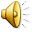 In-nagħaġ tiegħi jisimgħu leħni, jgħid il-Mulej;
u jiena nagħrafhom, u huma jimxu warajja.
Hallelujah, Hallelujah
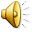 Qari mill-Evanġelju skont 
San Ġwann
Ġw 10, 22-30
R:/ Glorja lilek Mulej
F’Ġerusalemm ħabtet 
il-festa tal-Konsagrazzjoni tat-tempju. Kienet ix-xitwa, u Ġesù kien miexi minn naħa għal oħra tat-tempju,
fil-loġġa ta’ Salamun. 
Il-Lhud daru miegħu u qalulu: 
“Kemm se ddum taqlgħalna ruħna? Jekk
inti l-Messija għidilna ċar u tond”. 
Weġibhom Ġesù: 
“Għedtilkom u intom ma temmnux. L-għemejjel li
nagħmel jien f’isem Missieri jixhdu għalija. Iżda intom ma temmnux għax m’intomx 
min-nagħaġ tiegħi.
In-nagħaġ tiegħi jisimgħu leħni, u jiena nagħrafhom, u huma jimxu warajja. U jiena nagħtihom il-ħajja ta’ dejjem; u huma ma jintilfu
qatt, u minn idejja ma jaħtafhomli ħadd. Missieri, li tahomli, hu akbar minn kulħadd, u ħadd ma jista’ jaħtafhom minn id
il-Missier. Jien u l-Missier aħna ħaġa waħda”.
Il-Kelma tal-Mulej
R:/ Tifħir lilek Kristu